Bergerki i Stasieńki
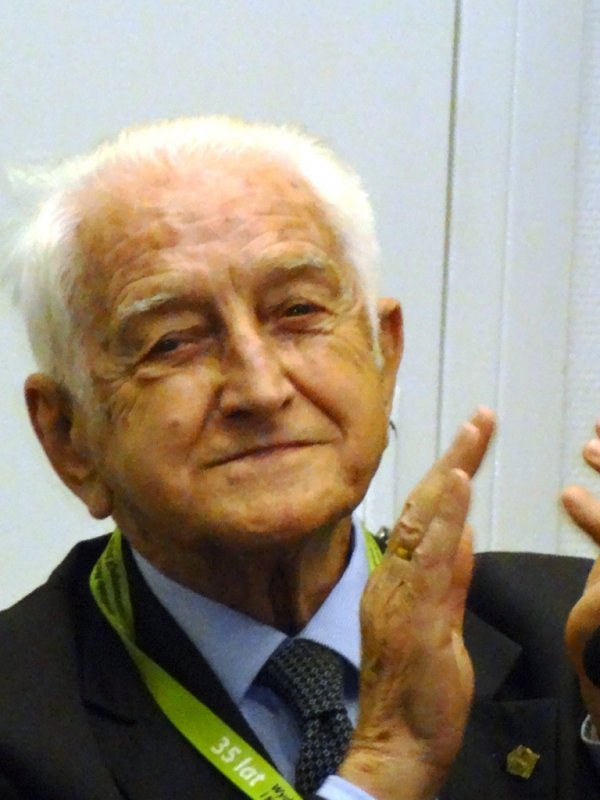 Wykonała Klaudia Mazurkiewicz Ie
Żarłacz śniadaniowy
Eryk Czarnecki 2a 
Jakub Podołowski 1d 
Patryk Przybysz 3f 
Weronika Różańska 2d 
Dominika Staśkiewicz 2h
Żarłacz Śniadaniowy
Eryk Czarnecki 2a
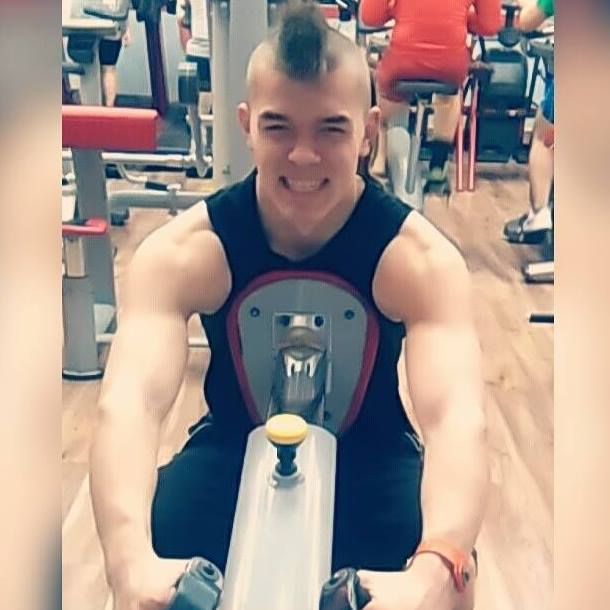 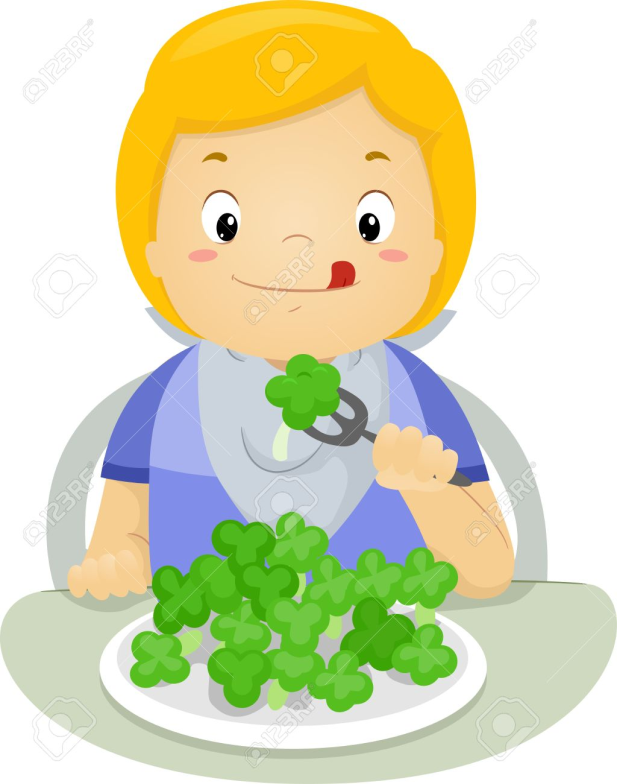 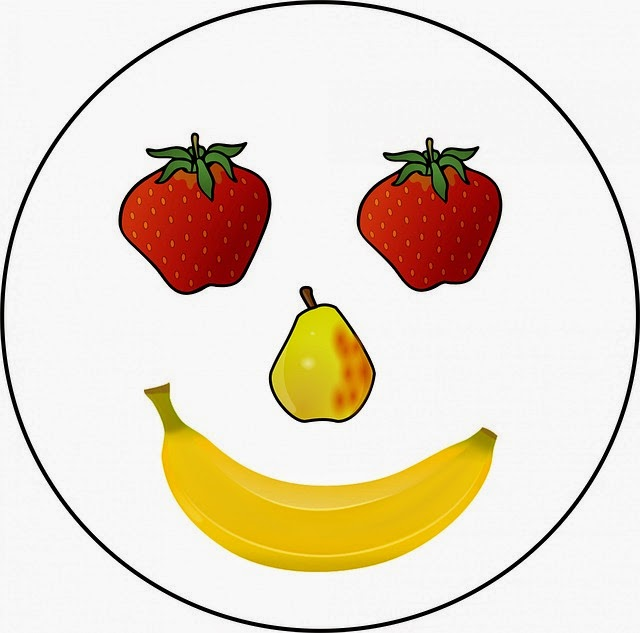 Kombinator
Janusz Mróz 1h 
Jan Murawski 3d 
Daniel Ogonowski 2d 
Dominik Szczepkowski 2a
Maria Wójcik 2h
Kombinator
Dominik Szczepkowski 2a
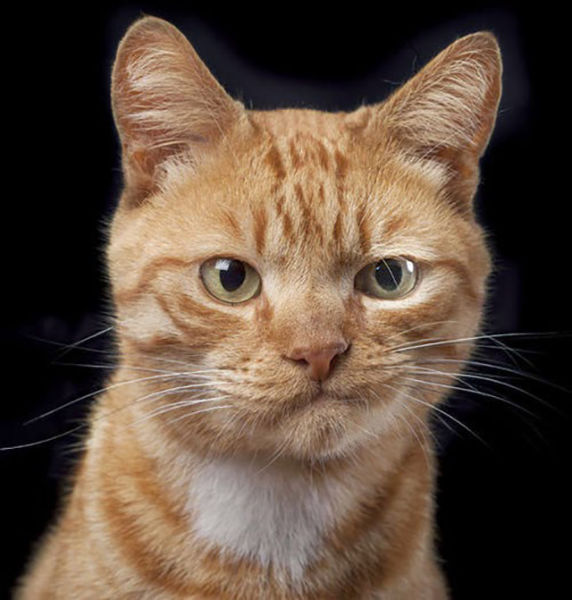 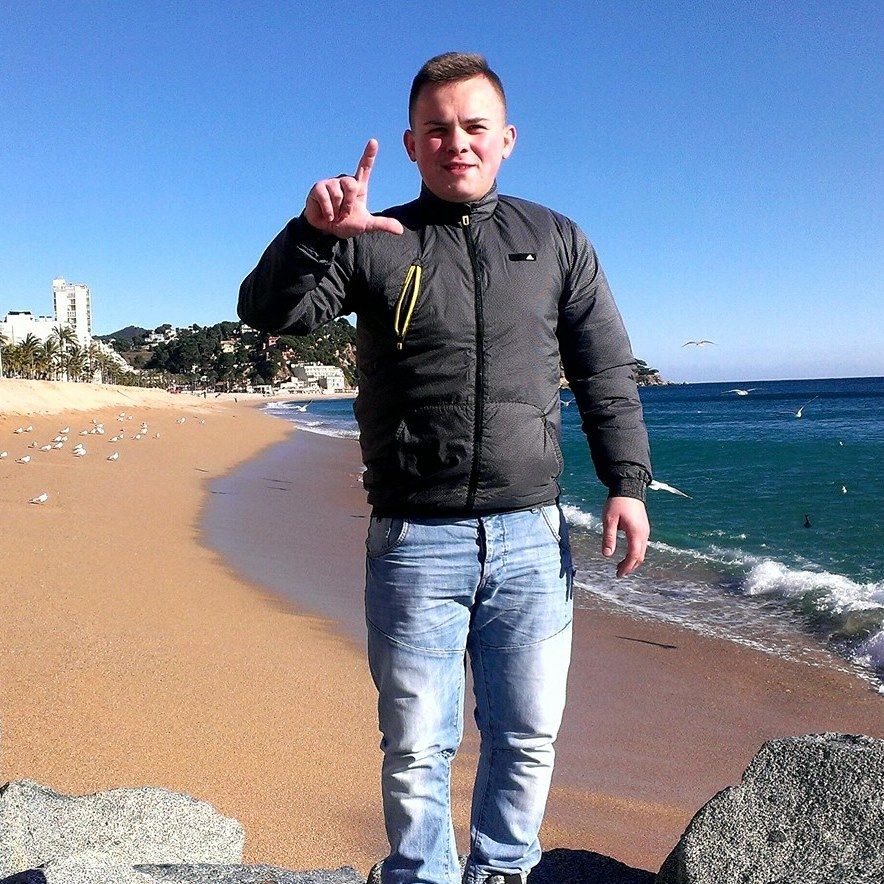 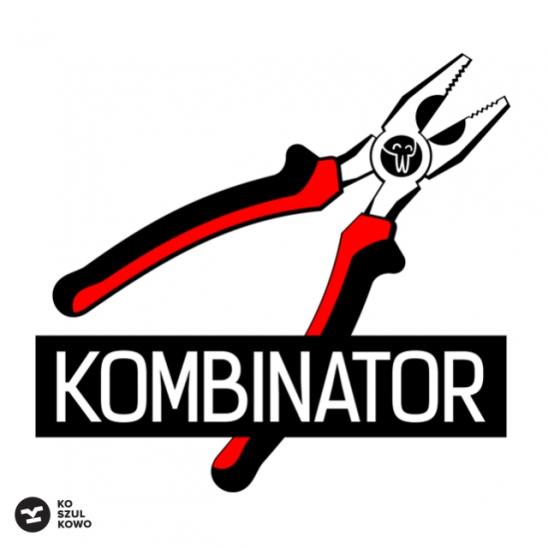 Artysta roku
Marta Bachta 2f 
Łukasz Bednarczyk 1h  
Adam Gmur 3e
Paulina Konopińska 3c 
Marcin Mikołajczyk 1a
Artysta roku
Marta Bachta 2f
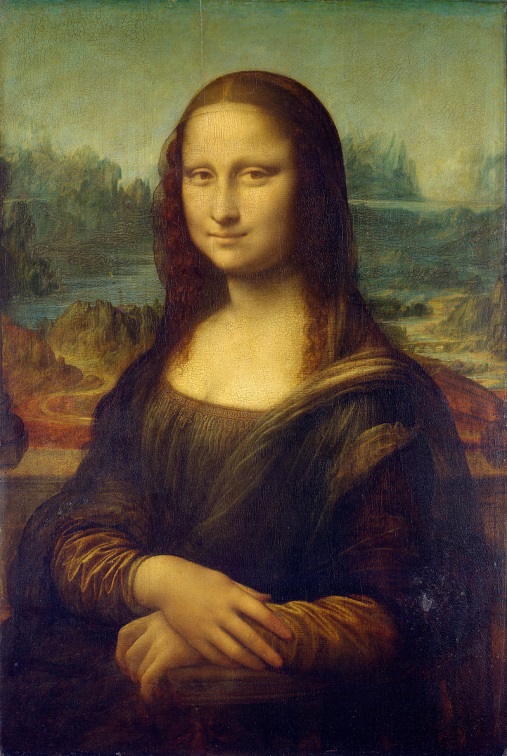 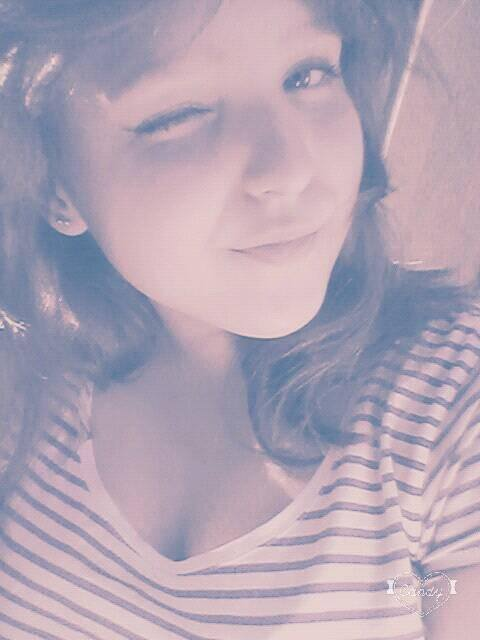 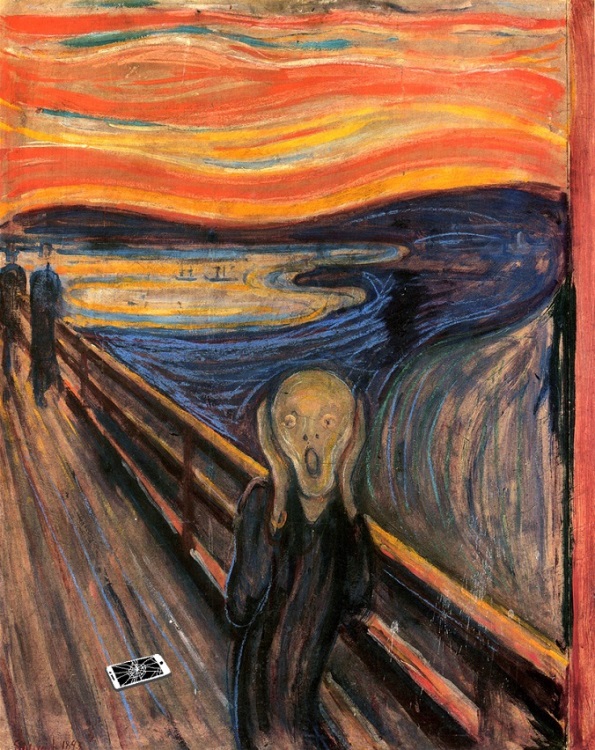 Lizus
Michał Kawęcki 2f 
Klaudia Mazurkiewicz 1e
Kamil Stępniak 2a
Hubert Wojda 1a 
Klaudia Wyrwich 3a
Lizus
Michał Kawęcki 2f
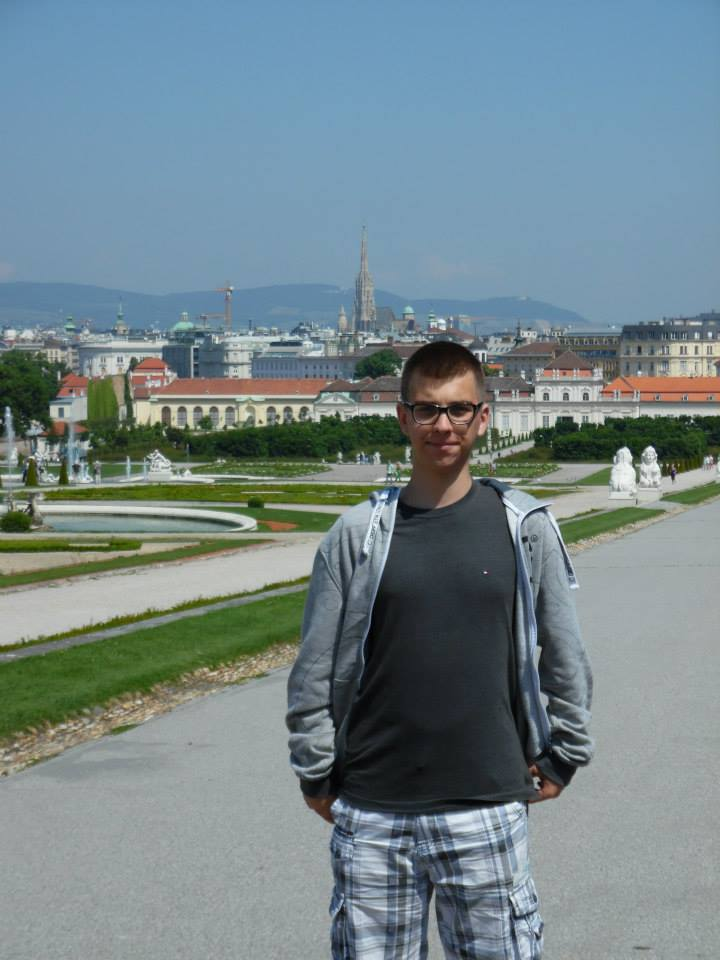 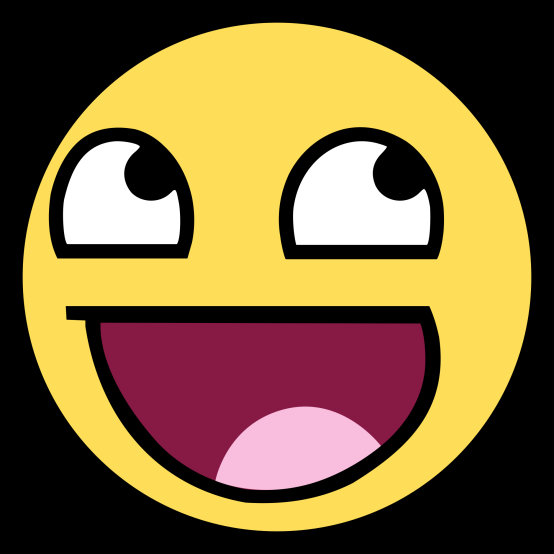 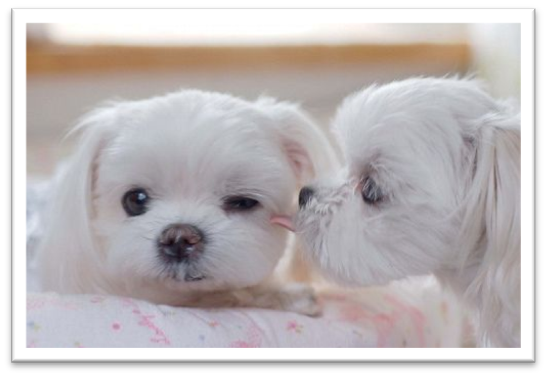 Pyskacz
Hubert Biadoń 2d 
Marzena Czerkawska 3h  
Wiktoria Górowska 2f 
Anna Królikowska 3f
Katarzyna Rudecka 1f
Pyskacz
Marzena Czerkawska 3h
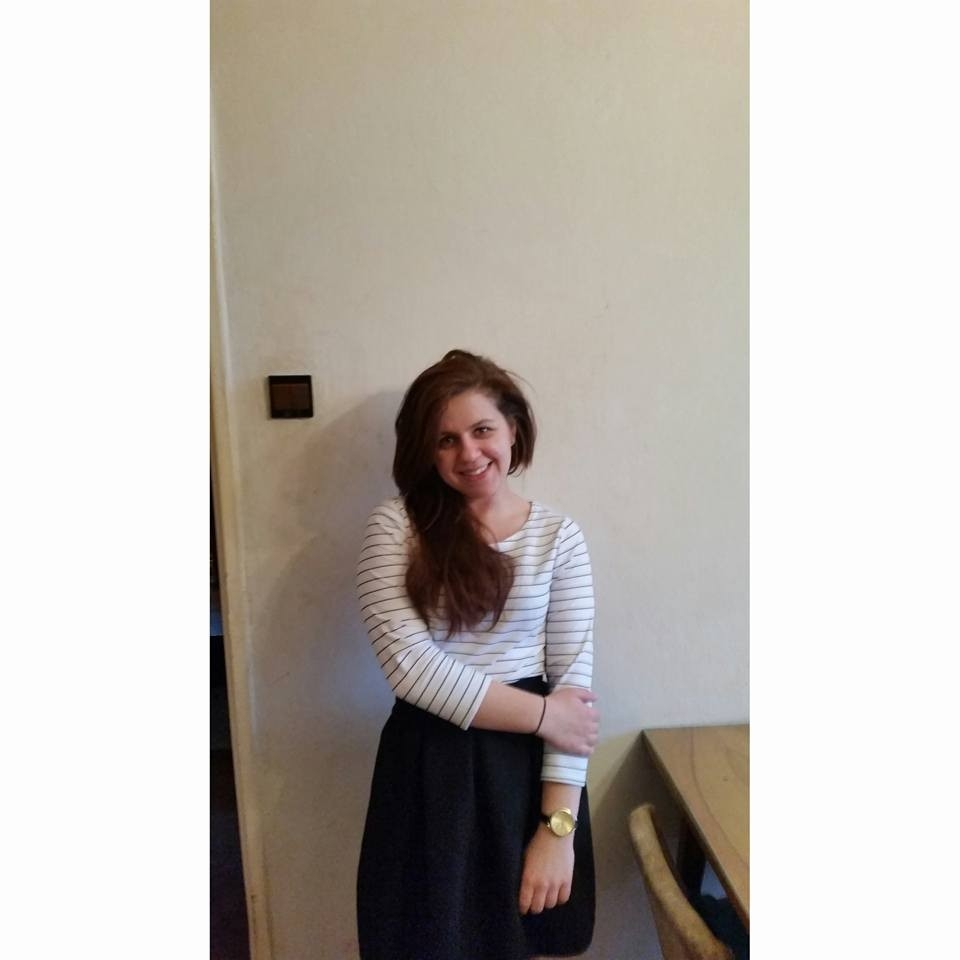 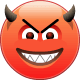 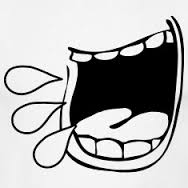 Top chef
Pan Arkadiusz Butor 
Pani Paulina Ciesielska 
Pani Bożena Juzaszek    
Pani Beata Pręgowska 
Pani Jolanta Witak
Top chef
p. Jolanta Witak
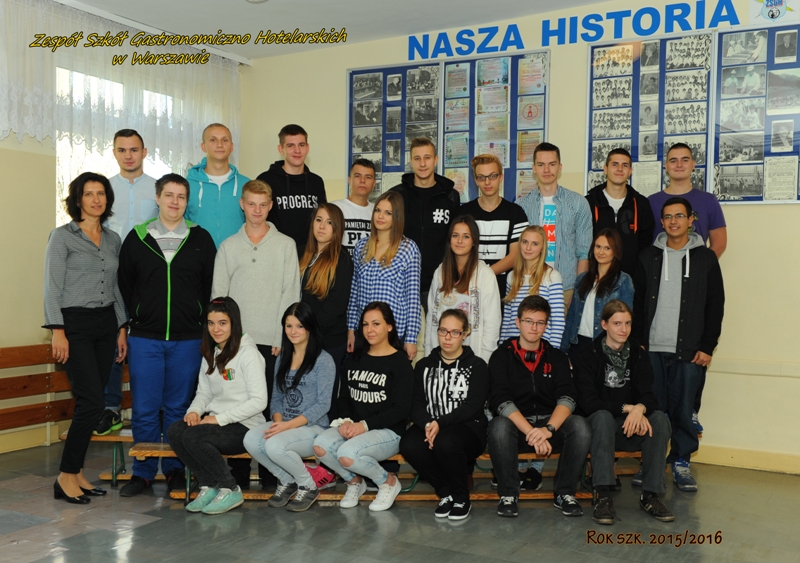 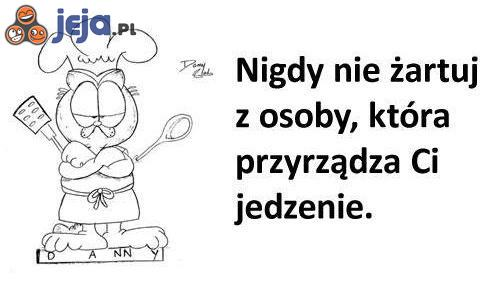 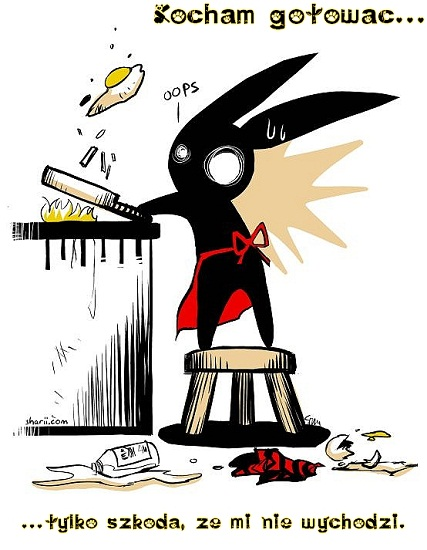 Oko Saurona
Pani Marta Monika Bagińska   
Pani Iwona Baszczyk   
Pan Tomasz Ładziak    
Pani Hanna Maj  
Pani Anna Nadolska
Oko Saurona
p. Tomasz Ładziak
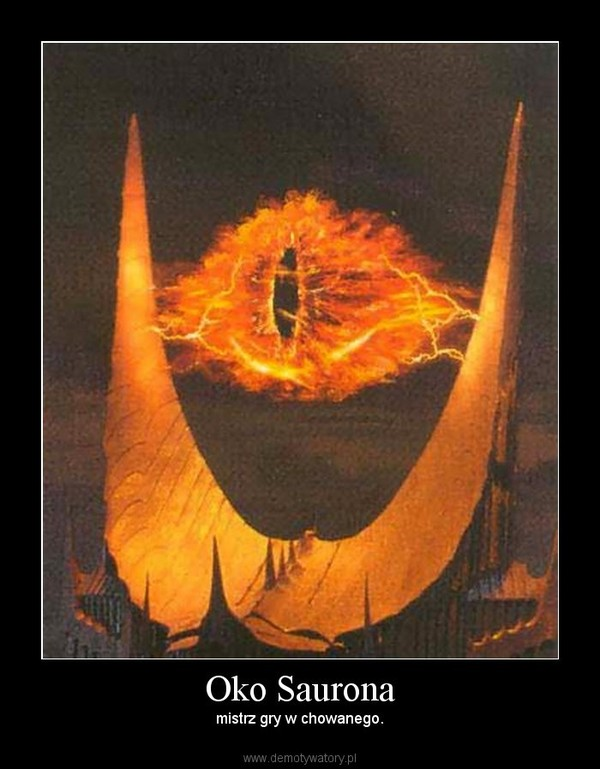 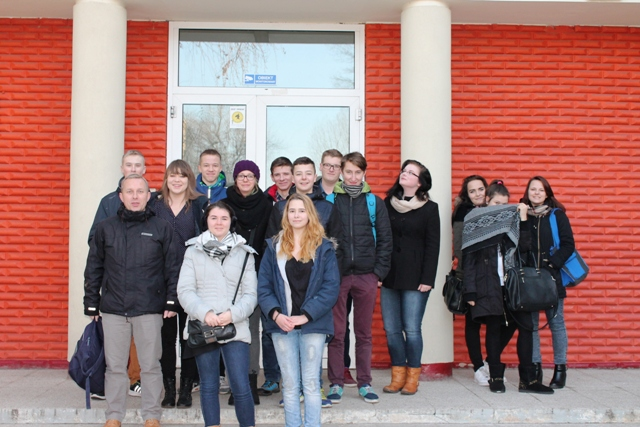 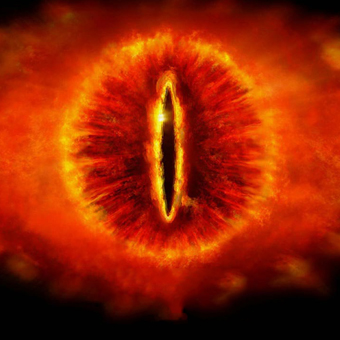 Kaktus mi tu prędzej wyrośnie, jak zdasz u mnie na 4
Pani Monika Aumüller 
Pani Eliza Jarosińska 
Pani Aneta Tymińska   
Pani Jadwiga Stachurska  
Pani Grażyna Studzińska
Kaktus mi tu prędzej wyrośnie, jak zdasz u mnie na 4
p. Eliza Jarosińska
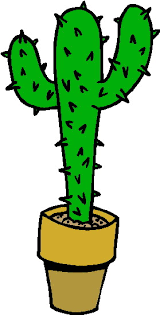 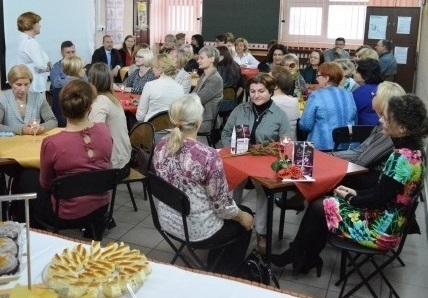 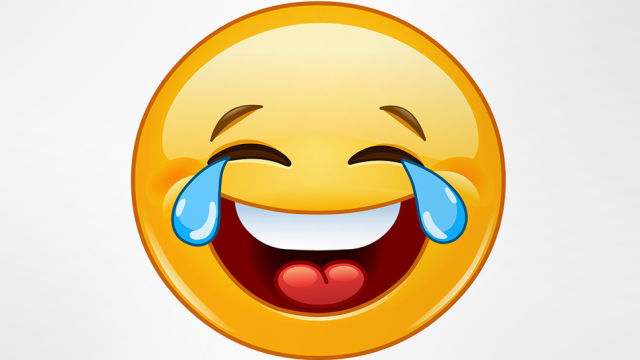 Krzykacz roku
Pani Krystyna Grzelak  
Pani Dobrosława Kowalska     
Pani Elżbieta Markowska-Sadowy 
Pani Grażyna Studzińska 
Pani Ewelina Zielińska
Krzykacz roku
p. Dobrosława Kowalska
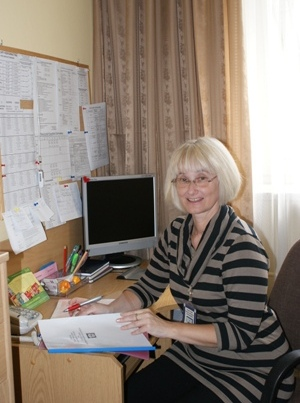 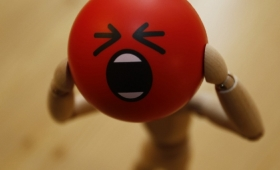 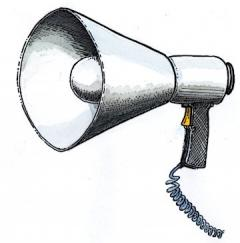 Sala strachu
sala Pani Moniki Aumüller       
sala Pani Marty Moniki Bagińskiej
sala Pani Agaty Kozerawskiej 
sala Pana Tomasza Ładziaka  
sala Pani Anny Obryckiej
Sala strachu
p. Monika Aumüller
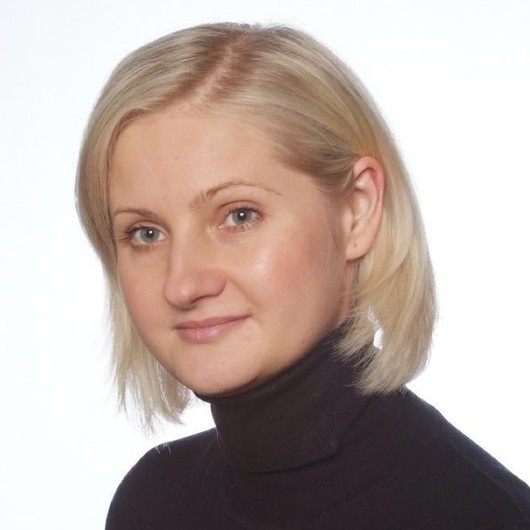 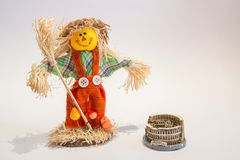 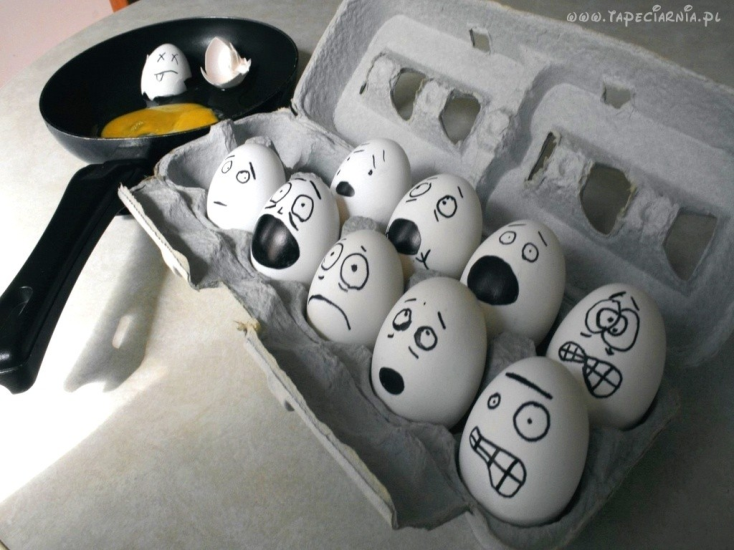